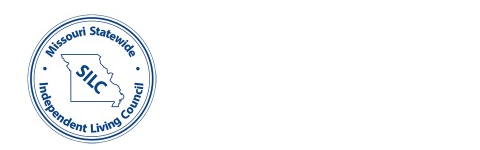 MO SILC Statewide Surveys
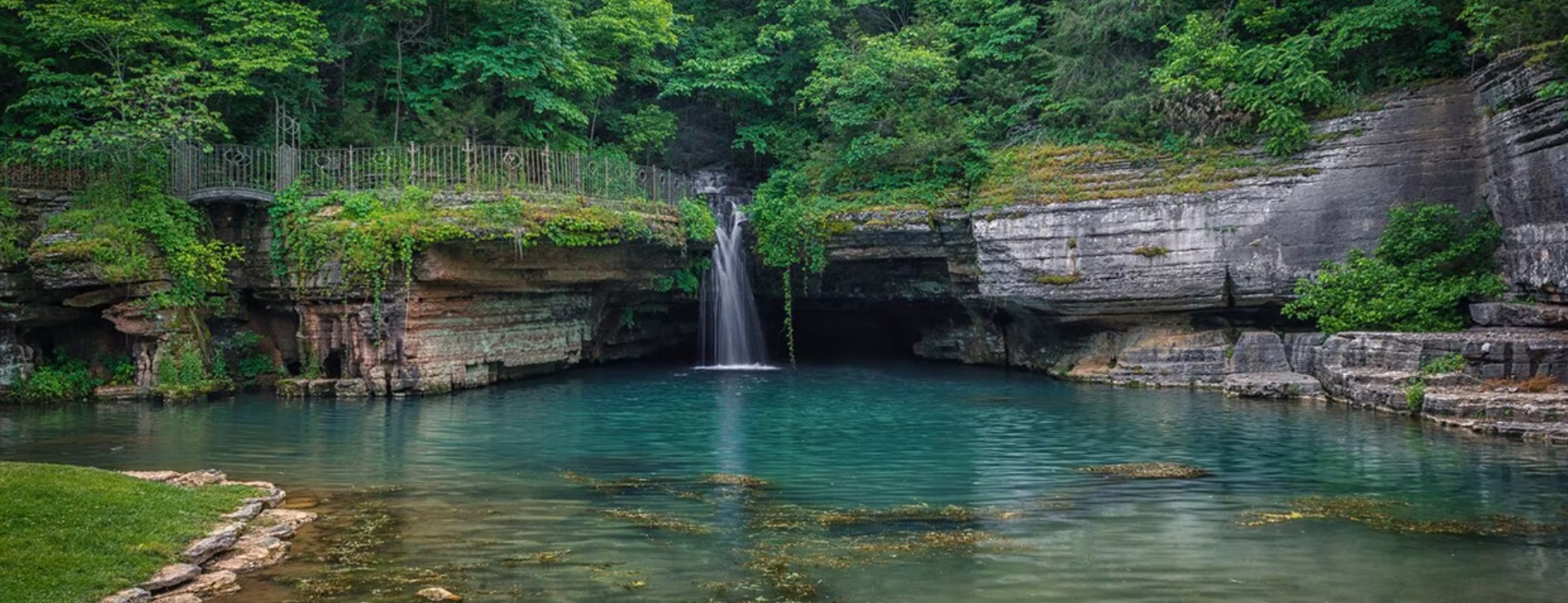 Presented by Justin Clarke (TWP) & Mike Parker (Paraquad)
Overview
Learn about the three core surveys: Consumer Needs, IL Outcomes, and SPIL Tool 
Demonstrate how the different surveys encompass an overall strategy for independent living services
Review results of performance on Consumer Needs
Review the progress on SPIL Tool
Consumer Needs Assessment
The survey is attempting to determine service gaps throughout the state
Questions are asked to identify location, types of services available, and quality of accessibility in their area 
New survey layout introduced in 2021
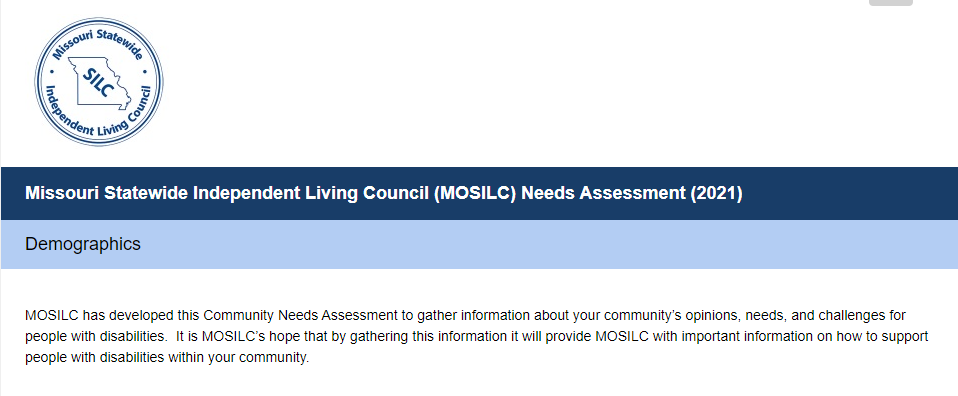 [Speaker Notes: The previous layout asked only whether services were “available” or “not available” 
In analyzing, it was determined the survey could be used to 
Identify needs by geographic location
Target specific services
Provide options for follow up from both the person completing the survey and the CIL]
Consumer Needs Assessment
Who can complete the survey? 
CIL Staff
CIL Volunteers
CIL Board Members
People with Disabilities 
Family Members/Friends
Community Partners
How is the survey completed?
Online at website sent via SurveyMonkey
Link is sent when survey is open  
Responses are due --/-- to 9/30
[Speaker Notes: Various delivery methods can be used to solicit responses
Email
Social Media
Community partners
Newsletter]
Consumer Needs Assessment
Identifying needs by geography
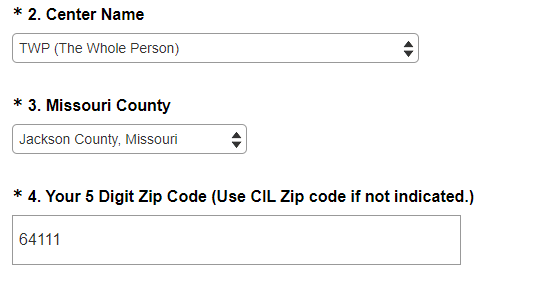 [Speaker Notes: We are able to identify consumer needs by 
CIL
County
Zip code

It is recognized that service needs may differ by rural, urban, suburban, ex-urban, etc locations]
Consumer Needs Assessment
New question types
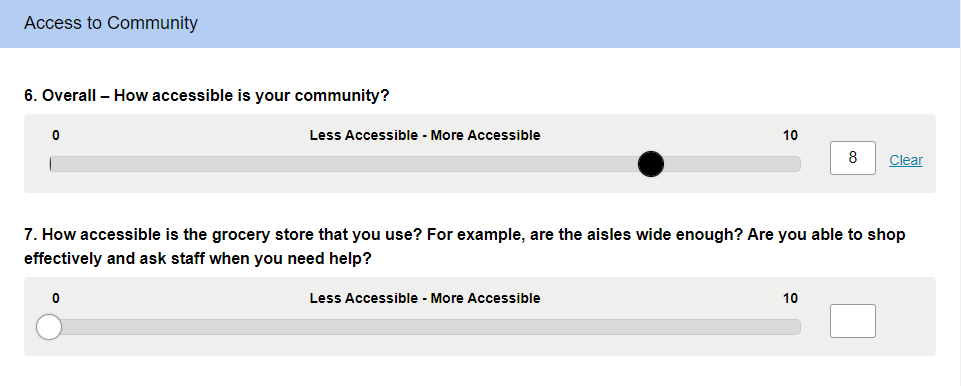 [Speaker Notes: Different forms of questions with the aim of providing useful input were created

Questions were built to identify needs in core areas of focus
Transportation
Emergency Preparedness
Housing
Health Care
Communication
Voting
Advocacy]
Consumer Needs Assessment
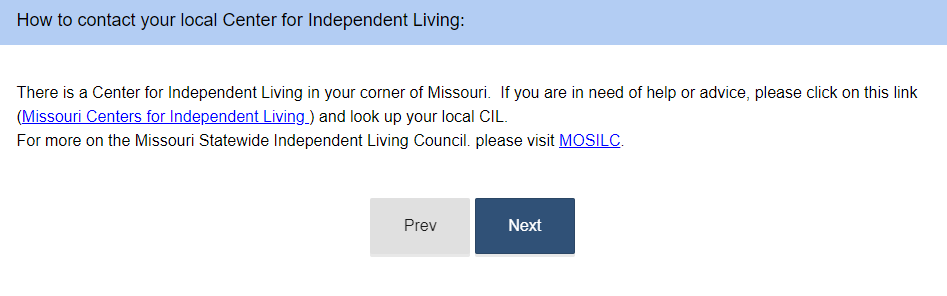 Locate and contact a CIL
IL Outcomes
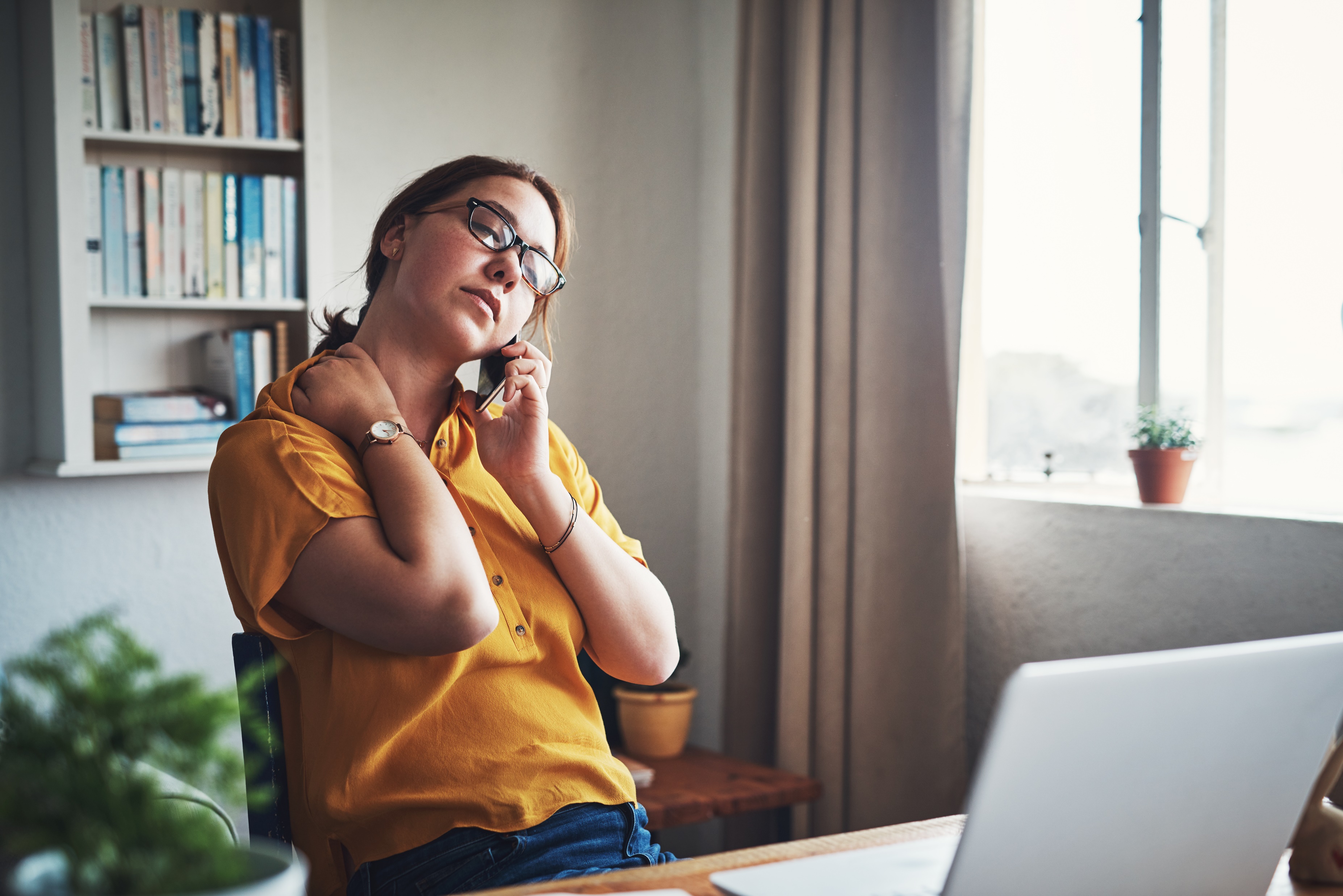 Identifies the quality of services provided throughout the state
20% of consumers who received services the previous year are asked about their experience
Individual response are entered into SurveyMonkey
Responses are due 11/15
IL Outcomes
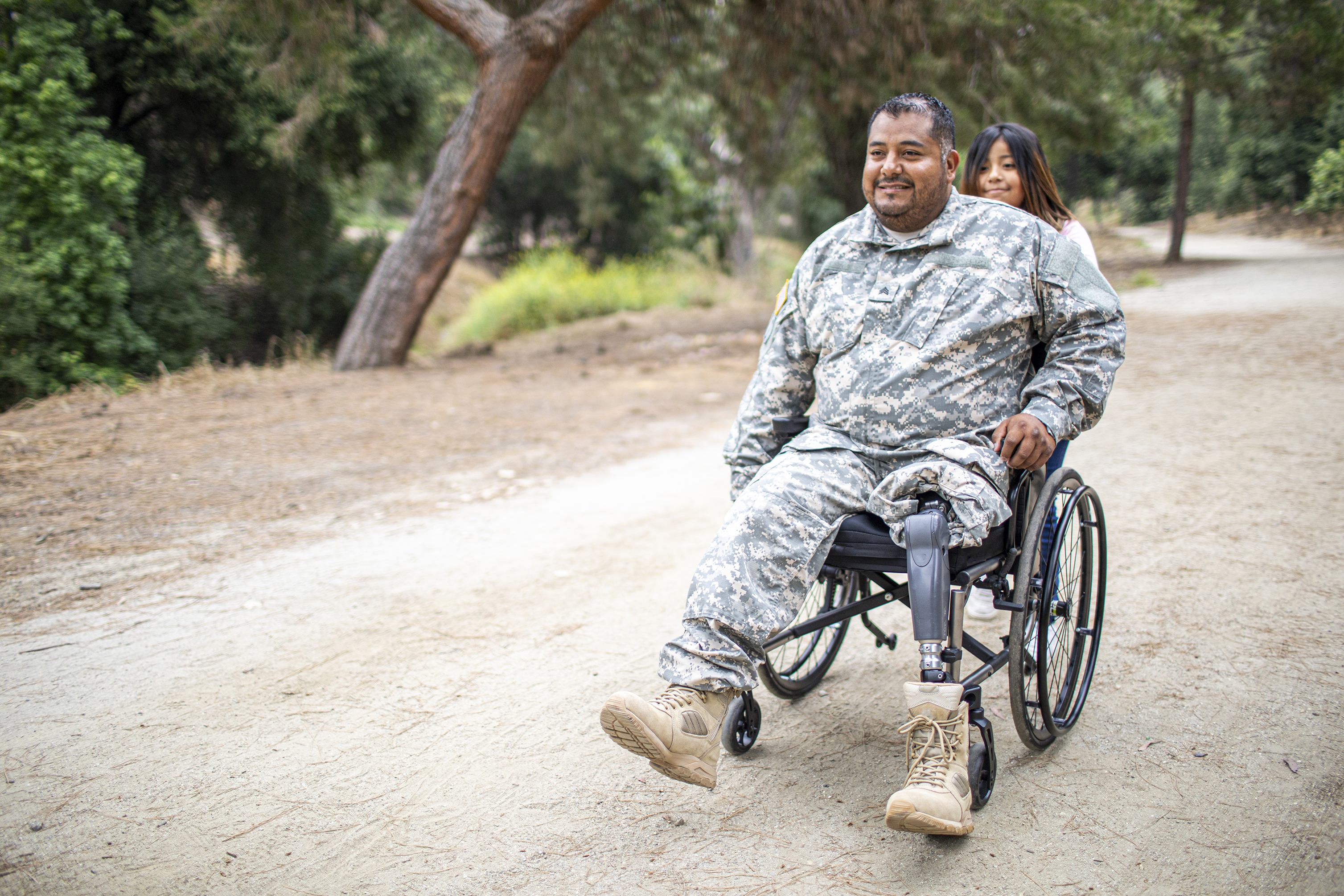 Consumers are asked to provide demographics at the start of the survey. 
Demographics established are:
United States Veteran status
Missouri Medicaid status
Voter registration status
Advocacy
Benefits Advisement
Employment Advisement
Home Modification
Housing Referral
Independent Living Skills
Information and Referral
Peer Support
Personal Assistance Services
Adaptive Equipment/Assistive Technology
Youth Services
Emergency Assistance
Institutional Diversion
Transportation
IL Outcomes
Respondents were asked if they received services during the previous fiscal year.
“What was your experience with ______services you received?” (Respondents are asked to rate the service as Satisfied, Somewhat Satisfied, or Dissatisfied)
*Respondents providing an answer of Somewhat Satisfied or Dissatisfied are asked to provide feedback 
“Did you gain knowledge, skills and/or independence from the _______service?”
“Did this ______service make a positive change in your life?”
Respondents providing a Yes answer are asked to describe the change made by the service.
IL Outcomes
Respondents reporting received services during the year were asked follow-up questions about their experience.
SPIL Tool
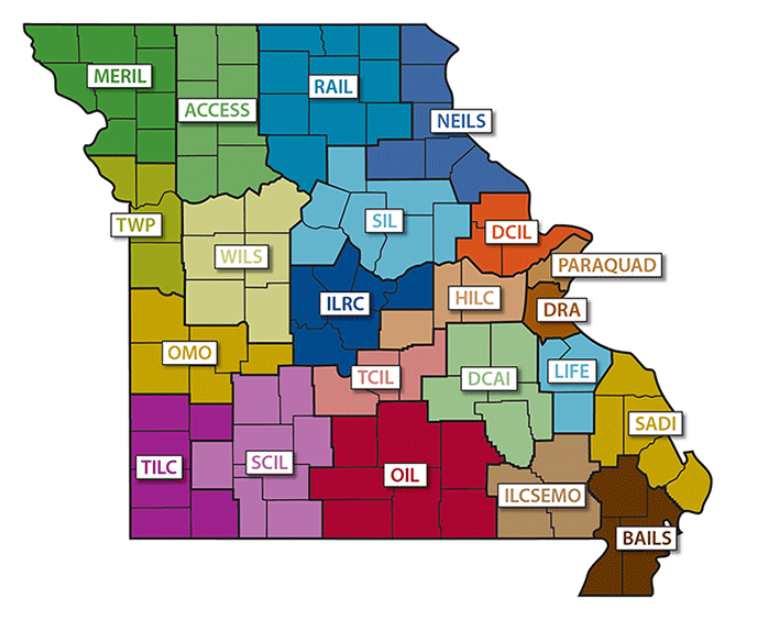 Aggregates CIL performance toward State Plan for Independent Living
Entered each quarter via SurveyMonkey
Aligns with SPIL three-year period
Due within 30 days of the QSR
Questions are designed to target key areas: Housing, Employment, Transportation, Civic Engagement, and Emergency Preparedness
[Speaker Notes: Focus on how data is used and the benefit of collecting quarterly
Point out goals in current SPIL with results of current goals (year to date)
Goal 1: Increase community integration of persons with disabilities across Missouri in the areas of: (1) housing, (2) employment, and (3) transportation.  

Goal 2: Stimulate civic engagement of Missourians with disabilities and Centers for Independent Living (CILs) to result in increased inclusion and independence.

Goal 3: Expand emergency preparedness, response and recovery for people with disabilities in Missouri. 

Goal 4. Increase the capacity of the Missouri Statewide Independent Living Council.]
SPIL Tool
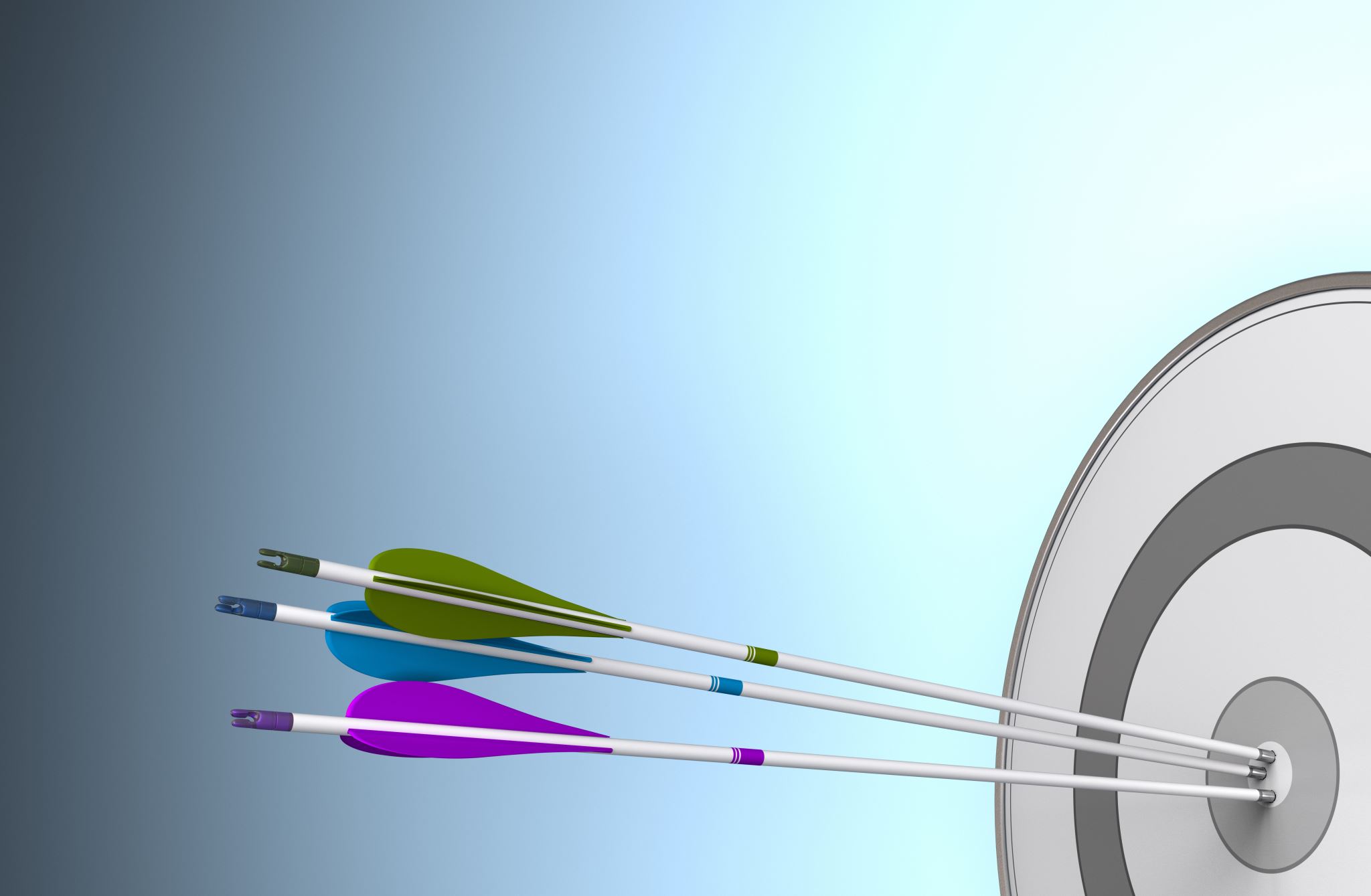 Goal 1: Increase community integration of persons with disabilities across Missouri in the areas of: (1) housing, (2) employment, and (3) transportation.  
Goal 2: Stimulate civic engagement of Missourians with disabilities and Centers for Independent Living (CILs) to result in increased inclusion and independence.
Goal 3: Expand emergency preparedness, response and recovery for people with disabilities in Missouri. 
Goal 4. Increase the capacity of the Missouri Statewide Independent Living Council.
[Speaker Notes: Focus on how data is used and the benefit of collecting quarterly
Point out goals in current SPIL with results of current goals (year to date)
Goal 1: Increase community integration of persons with disabilities across Missouri in the areas of: (1) housing, (2) employment, and (3) transportation.  

Goal 2: Stimulate civic engagement of Missourians with disabilities and Centers for Independent Living (CILs) to result in increased inclusion and independence.

Goal 3: Expand emergency preparedness, response and recovery for people with disabilities in Missouri. 

Goal 4. Increase the capacity of the Missouri Statewide Independent Living Council.]
SPIL Tool
Identify your Center Name from the dropdown
[Speaker Notes: )]
SPIL Tool
Select the appropriate fiscal year
The current reporting period is FY21 to FY23
Select the quarter based on fiscal year
SPIL Tool
Provide the date you are completing the report
Provide the contact information of the person completing the report
SPIL Tool
Provide the date you are completing the report
Provide the contact information of the person completing the report
SPIL Tool - Housing
Educational opportunities and resources will be developed and provided to increase centers for independent living influence on their local housing market and to educate statewide stakeholders.
Centers for independent living statewide and other stakeholders participate in policy making processes that impact consumer housing options. 
The MOSILC Housing Committee will support centers for independent living statewide to play an active role in the development of affordable and accessible housing.
[Speaker Notes: The housing strategy- 
33% of CILS utilize Universal Design by 9/30/22> 50% by 9/30/23. Measured by the number of in-person/virtual education opportunities
Centers for independent living statewide and other stakeholders participate in policy making processes that impact consumer housing options. MO Housing committee will create talking points to utilize at MO State Capitol and provide support through letters and education.
MOCILC will provide Multiple Listing Service (MLS) info to CILS by 9/30/23. to assit with educating realtors to include accessibility options in listings.
Goal: The number of affordable, accessible housing in the entire state of Missouri will increase by 10% from 2021 to 2023.]
SPIL Tool - Employment
. Provide education for employers and consumers regarding state and federal work incentives.
Engage community partners to advocate for competitive employment.
Promote education for CIL staff regarding Social Security incentives for employment.
Increase CIL participation in VR programs such as summer employment and Pre-ETS.
SPIL Tool - Transportation
Increase awareness of existing transportation systems by making information available in an easily accessible format. 
Work closely with local, regional, and state planning entities and providers to promote transportation.
Increase the number of CIL consumers who use public transportation.
[Speaker Notes: The housing strategy- 
33% of CILS utilize Universal Design by 9/30/22> 50% by 9/30/23. Measured by the number of in-person/virtual education opportunities
Centers for independent living statewide and other stakeholders participate in policy making processes that impact consumer housing options. MO Housing committee will create talking points to utilize at MO State Capitol and provide support through letters and education.
MOCILC will provide Multiple Listing Service (MLS) info to CILS by 9/30/23. to assit with educating realtors to include accessibility options in listings.
Goal: The number of affordable, accessible housing in the entire state of Missouri will increase by 10% from 2021 to 2023.]
SPIL Tool – Civic Engagement
Encourage and educate persons with disabilities on the importance of civic engagement, promoting self-advocacy. 
Educate self-advocates about serving on local and state boards, committees, and commissions. 
CILs will educate policymakers on prioritizing disability rights in all areas of public policy.
[Speaker Notes: The housing strategy- 
33% of CILS utilize Universal Design by 9/30/22> 50% by 9/30/23. Measured by the number of in-person/virtual education opportunities
Centers for independent living statewide and other stakeholders participate in policy making processes that impact consumer housing options. MO Housing committee will create talking points to utilize at MO State Capitol and provide support through letters and education.
MOCILC will provide Multiple Listing Service (MLS) info to CILS by 9/30/23. to assit with educating realtors to include accessibility options in listings.
Goal: The number of affordable, accessible housing in the entire state of Missouri will increase by 10% from 2021 to 2023.]
SPIL Tool – Emergency Preparedness
Persons with disabilities in Missouri are prepared for emergencies and are included in the response and recovering planning made by local and state officials.
The Missouri SILC (MOSILC) and the CILs will foster a spirit of disability inclusion into all aspects of emergency management through partnerships and collaborations with local, state, and federal emergency management and others.
[Speaker Notes: The housing strategy- 
33% of CILS utilize Universal Design by 9/30/22> 50% by 9/30/23. Measured by the number of in-person/virtual education opportunities
Centers for independent living statewide and other stakeholders participate in policy making processes that impact consumer housing options. MO Housing committee will create talking points to utilize at MO State Capitol and provide support through letters and education.
MOCILC will provide Multiple Listing Service (MLS) info to CILS by 9/30/23. to assit with educating realtors to include accessibility options in listings.
Goal: The number of affordable, accessible housing in the entire state of Missouri will increase by 10% from 2021 to 2023.]
Results
Consumer Needs
[Speaker Notes: Questions about accessibility of polling places]
Total Respondents by Zip Code
Community Accessibility
Accessible Transportation
Emergency Preparedness
Accessible/Affordable Housing
Health Care Needs Met
Access to Smartphone
Access to Internet
Polling Accessibility
Self advocacy
Communication With CIL
Results
SPIL Tool
[Speaker Notes: Questions about accessibility of polling places]
Response Rate by Quarter
Universal Design
The number of in-person and virtual educational opportunities regarding housing resources and best practices to all Missouri CILs covering all 114 counties and one independent city will increase by 15%.
Social Security Incentive Training
The amount of Social Security information shared to CIL staff will increase by 20% throughout the three years of the SPIL.  This information will be available to all 22 CILs serving 114 counties and one city in the state of Missouri
Publicize Options for Accessible Public Transportation
Increase awareness of existing transportation systems by making information available in an easily accessible format.
Participation in Advocacy Days
At least 50% (11) of the CILs will participate in an advocacy day by the end of year one of the SPIL, at least 60% (13) by the end of year two, and at minimum 70% (15) by the end of year three of the SPIL.
Thank you!
For questions – 
Mike Parker: mparker@paraquad.org
Justin Clarke: jclarke@thewholeperson.org